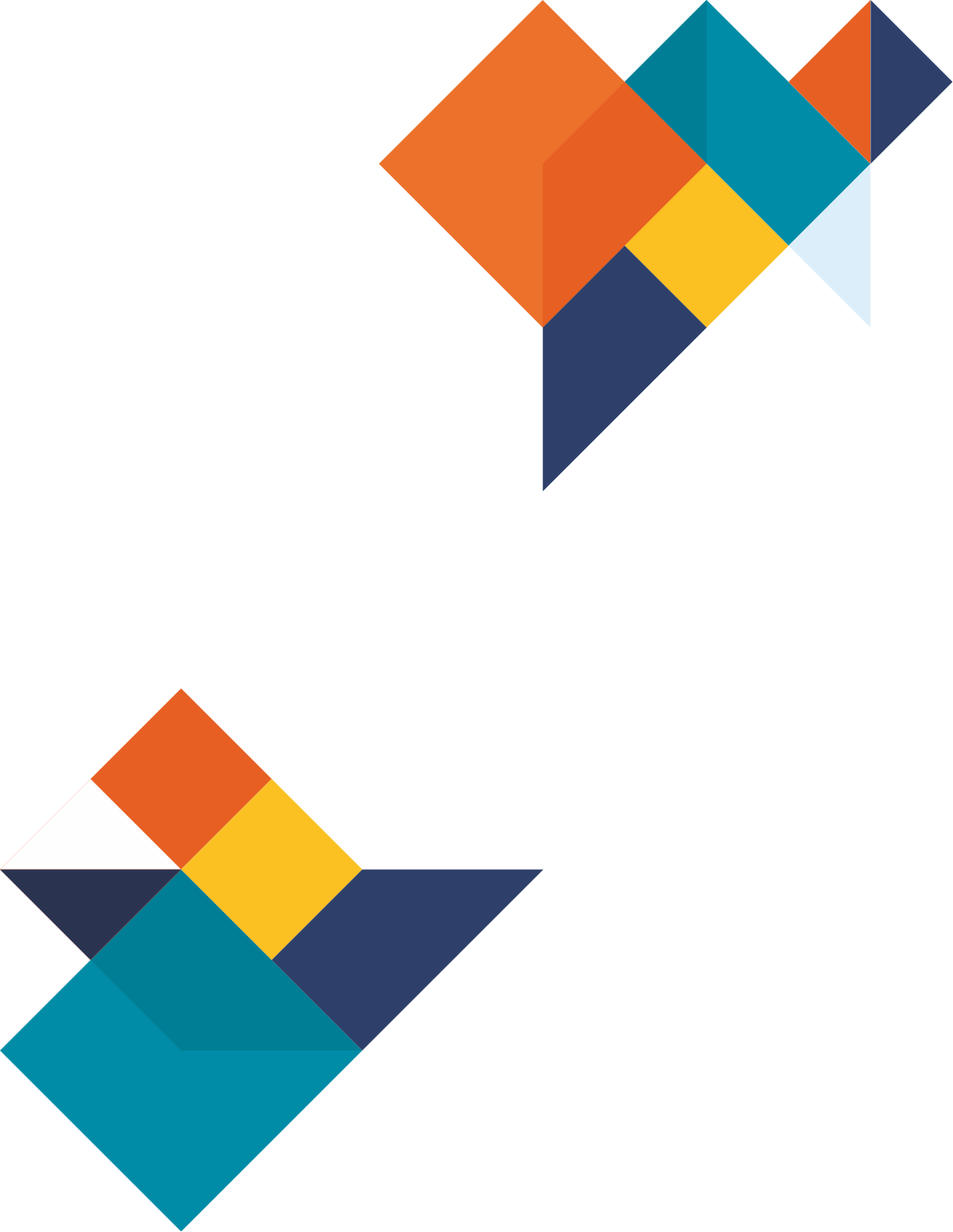 Informatie voor ouders mavo-3
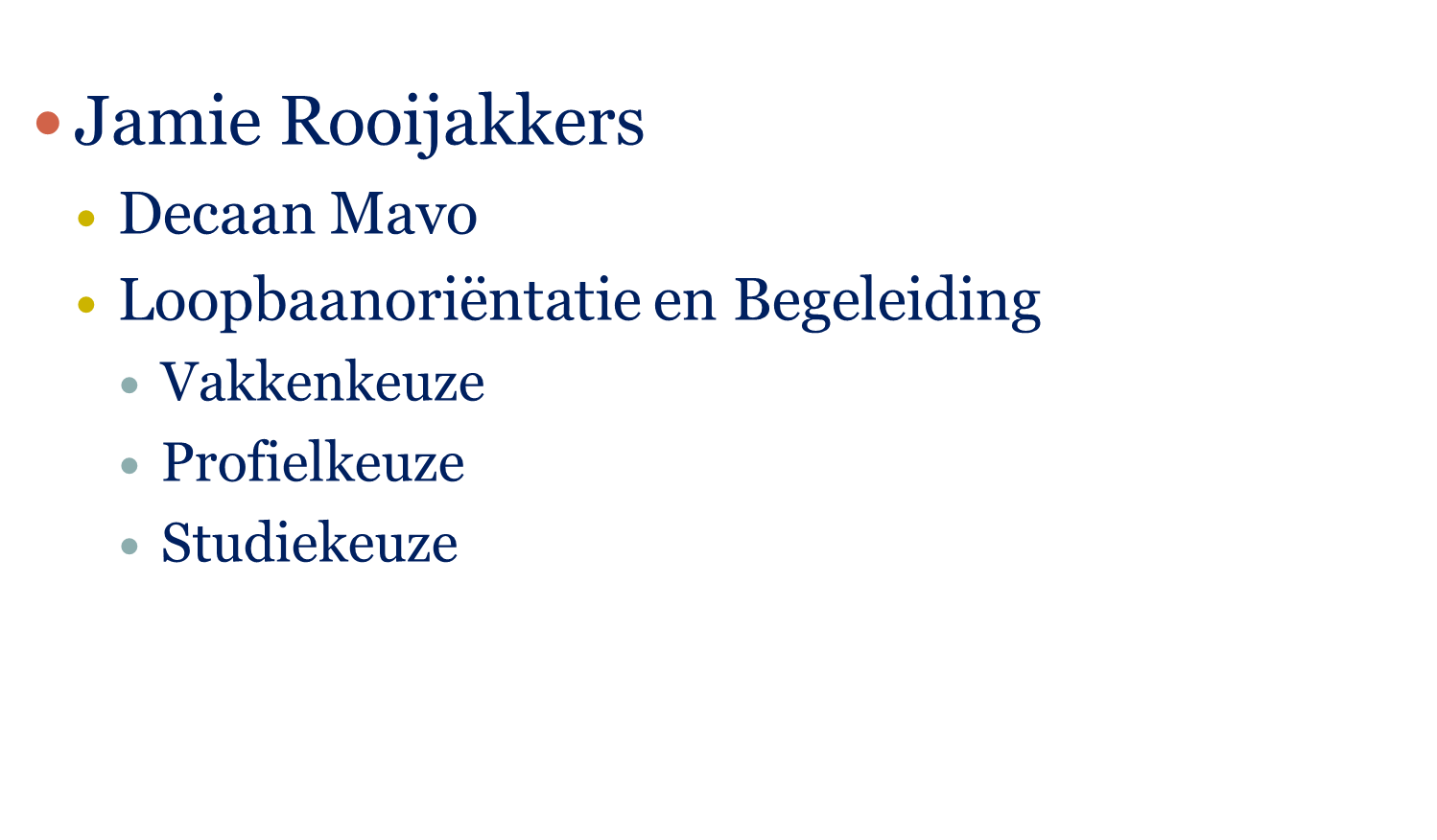 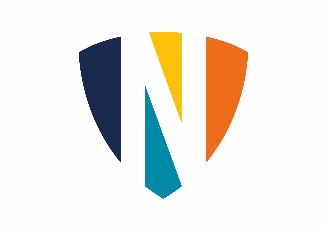 Agenda
Profielkeuze M3
Gevolgen voor Studiekeuze 
Keuzeproces en uw rol als ouder(s)
Rol van Decaan in keuzeproces 
Jaarplanning
Contact & Website
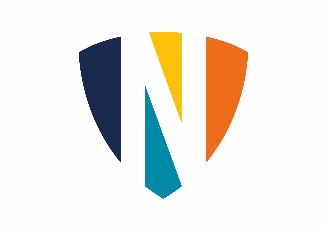 Welke keuzes moeten worden gemaakt?
In 2 mavo:  leerwegkeuze
In 2 mavo: Vakkenkeuze
In 3 mavo: profielkeuze
In 4 mavo: mbo-keuze (of havo)
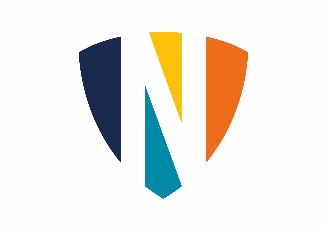 Profielkeuze
Mavo (TL) kent 4 profielen
Landbouw
Zorg & Welzijn
Economie
Techniek 

Profiel heeft invloed op toekomst 
MBO-opleiding
Havo-profiel
ZORG & WELZIJN
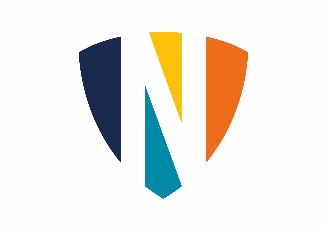 LANDBOUW
Profielvakken:
Wiskunde

Biologie / 
   Natuurkunde
Profielvakken:
Biologie

Wiskunde / 
Geschiedenis / 
    Aardrijkskunde
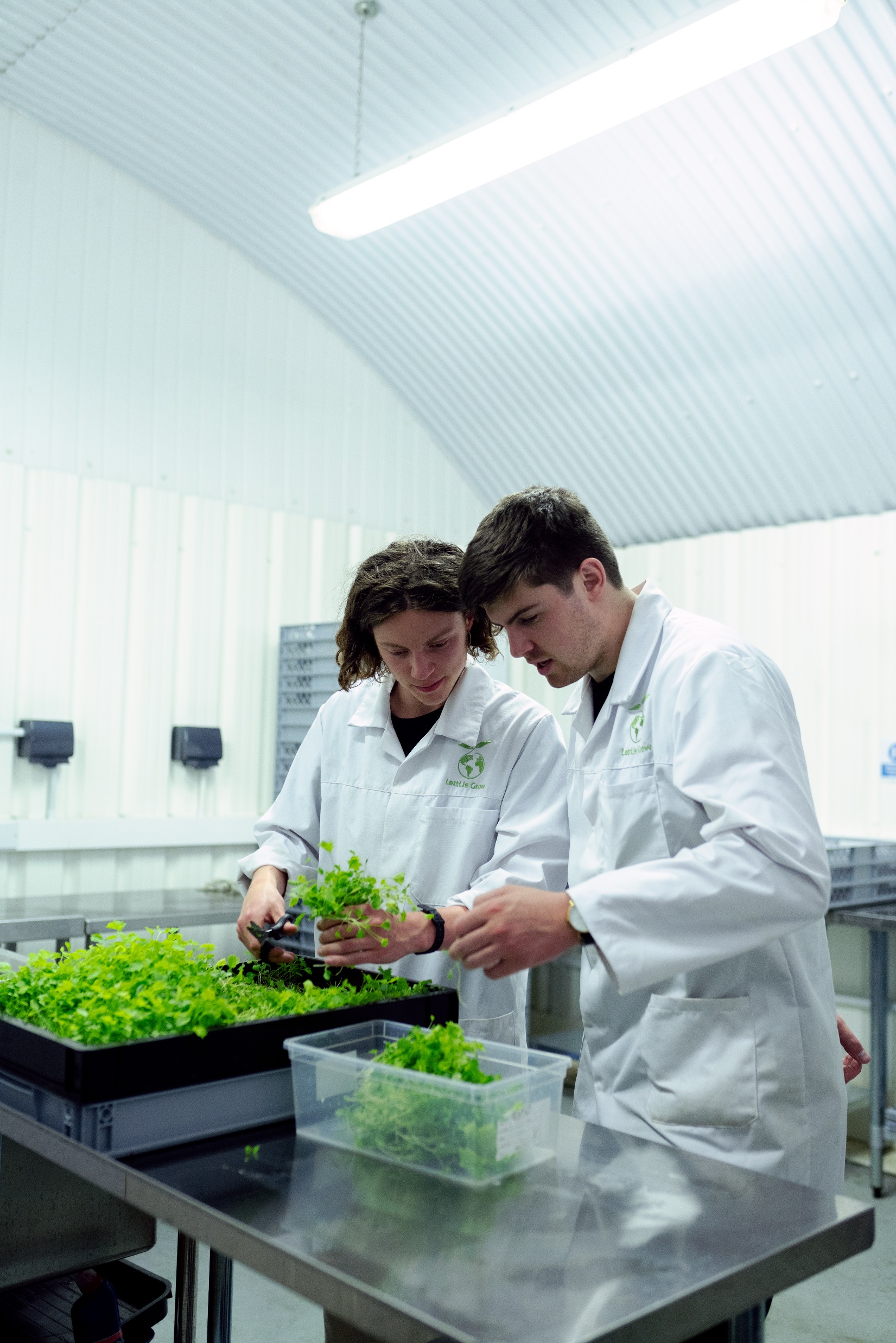 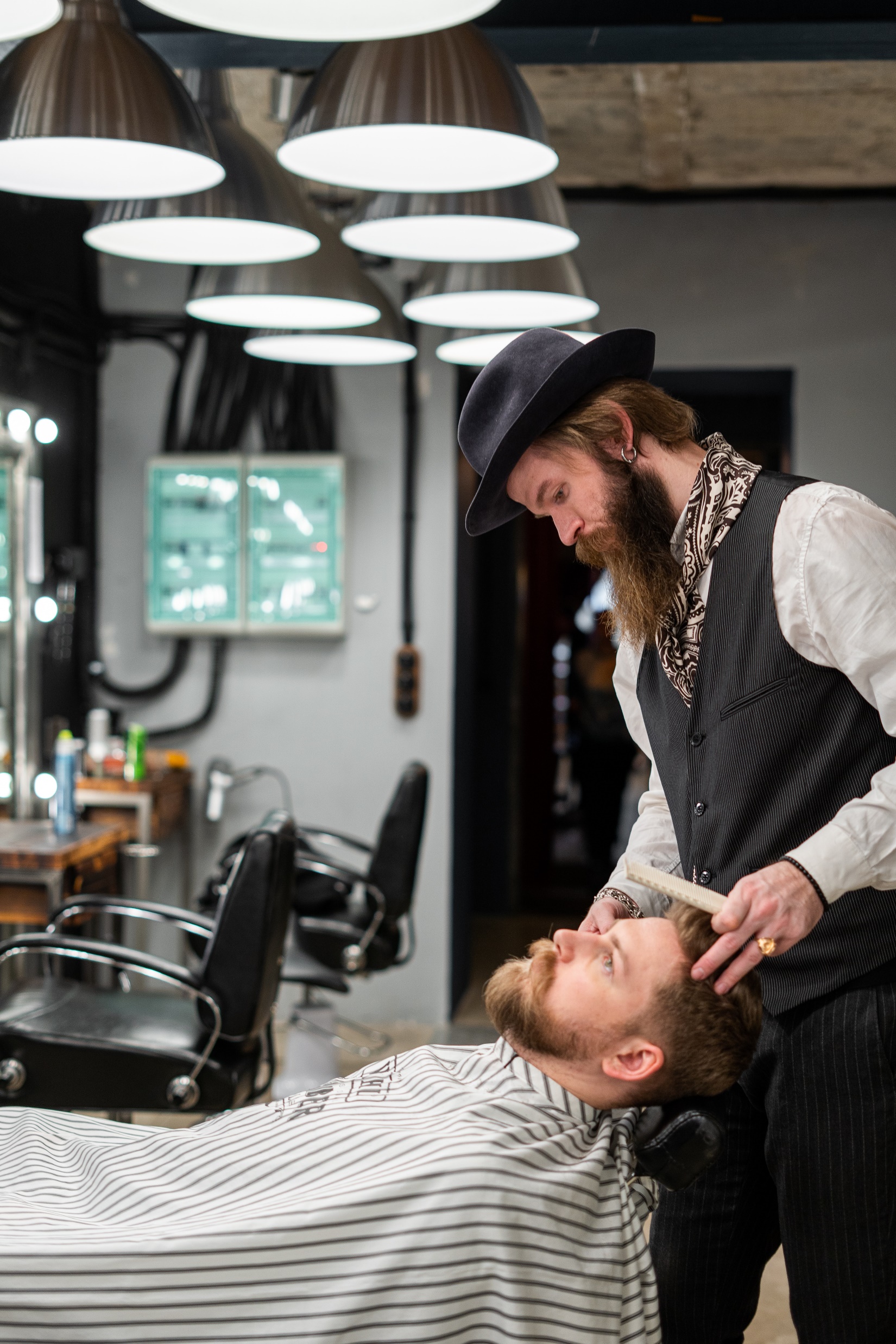 ECONOMIE
TECHNIEK
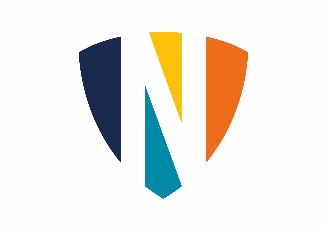 Profielvakken:
Wiskunde
Nask1
Profielvakken:
Economie

Wiskunde / 
    Frans / Duits
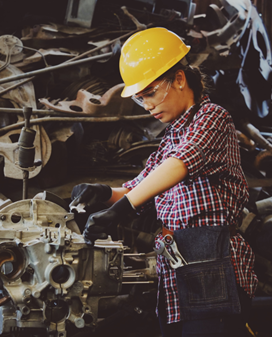 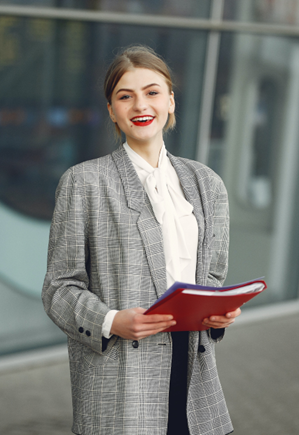 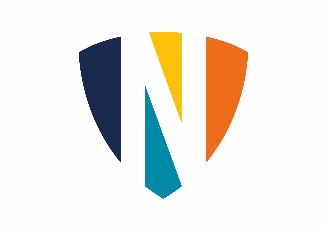 Gevolgen voor de Profielkeuze
Als een leerling een bepaald profiel kiest kan hij:

niet meer kiezen voor bepaalde profielen op de havo
niet meer kiezen voor sommige vervolgopleidingen.

Nu al rekening houden met toekomstige gewenste studie(richting)
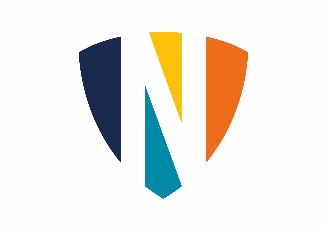 Havo ambities
Leerling mag na behalen Mavo-diploma doorstromen naar Havo 4 als hij:
Geslaagd voor mavo-examen mét een extra vak 
Kan gekozen worden in Mavo 3 

Geslaagd voor mavo-examen zonder extra vak maar mét een (niet afgerond) gemiddelde van 6,8 op SE en CE
Geen onvoldoende voor kernvakken Nederlands, Engels en Wiskunde

In beide gevallen moet vakkenpakket van Mavo voldoende aansluiten op profielen van Havo!
Keuzeproces en uw rol als ouder
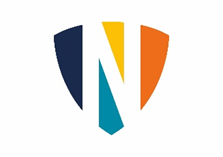 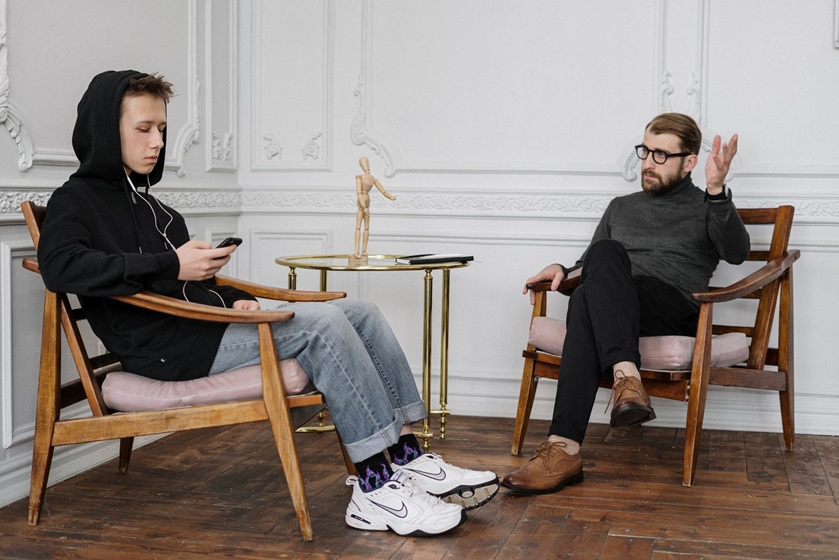 Praten met uw kind?
Aan tafel 
Tijdens een autorit 
Tijdens een wandeling



Laat daarbij OMA thuis!
Oordelen 
Meningen 
Adviezen
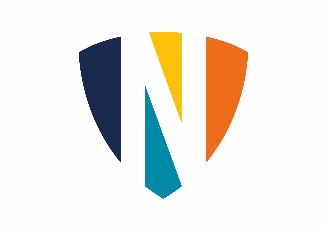 Voordelen van ouder
Een grotere betrokkenheid 
Frequenter contact
Beter beeld van vaardigheden en studiehouding/ -discipline 
Het vertrouwen van uw kind
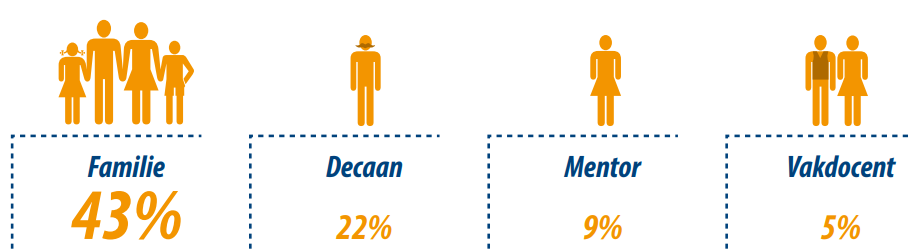 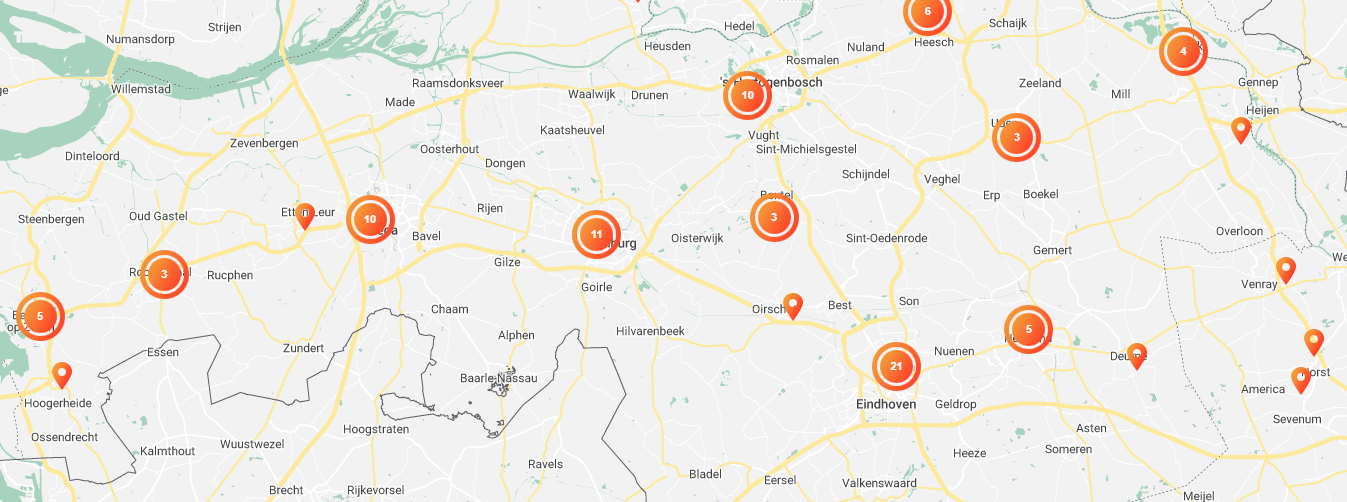 Hoe kan ik kiezen???
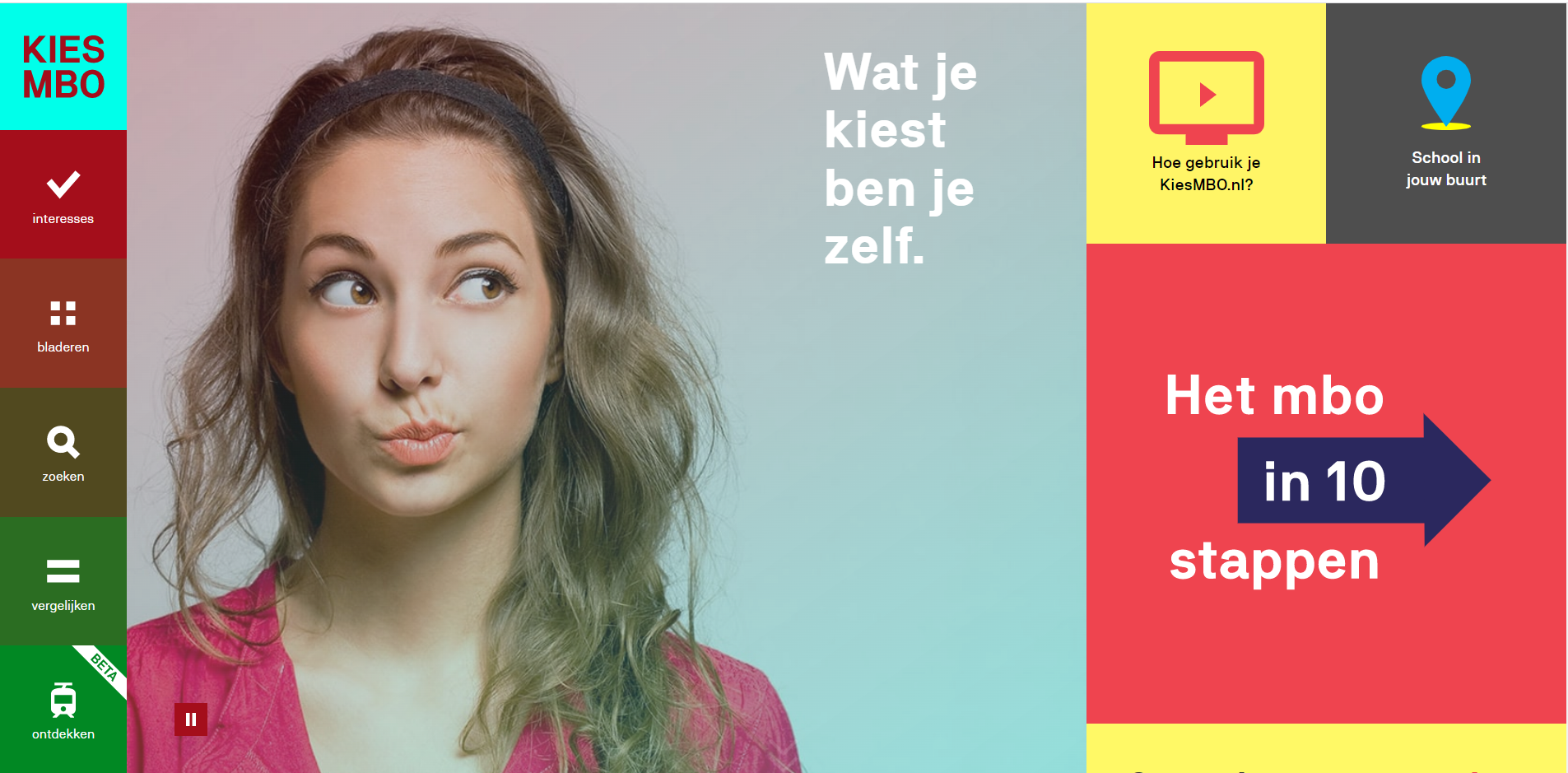 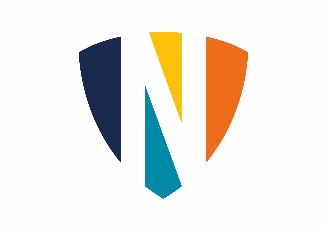 Rol van decaan
Voer gesprekjes met leerlingen 
Kwaliteitenreflectie
Vaardighedenreflectie
Waardenreflectie
Werkexploratie
Netwerken

Informeer leerlingen over keuzemomenten en mogelijkheden
Aanspreekpunt voor ouders én leerlingen als proces vastloopt
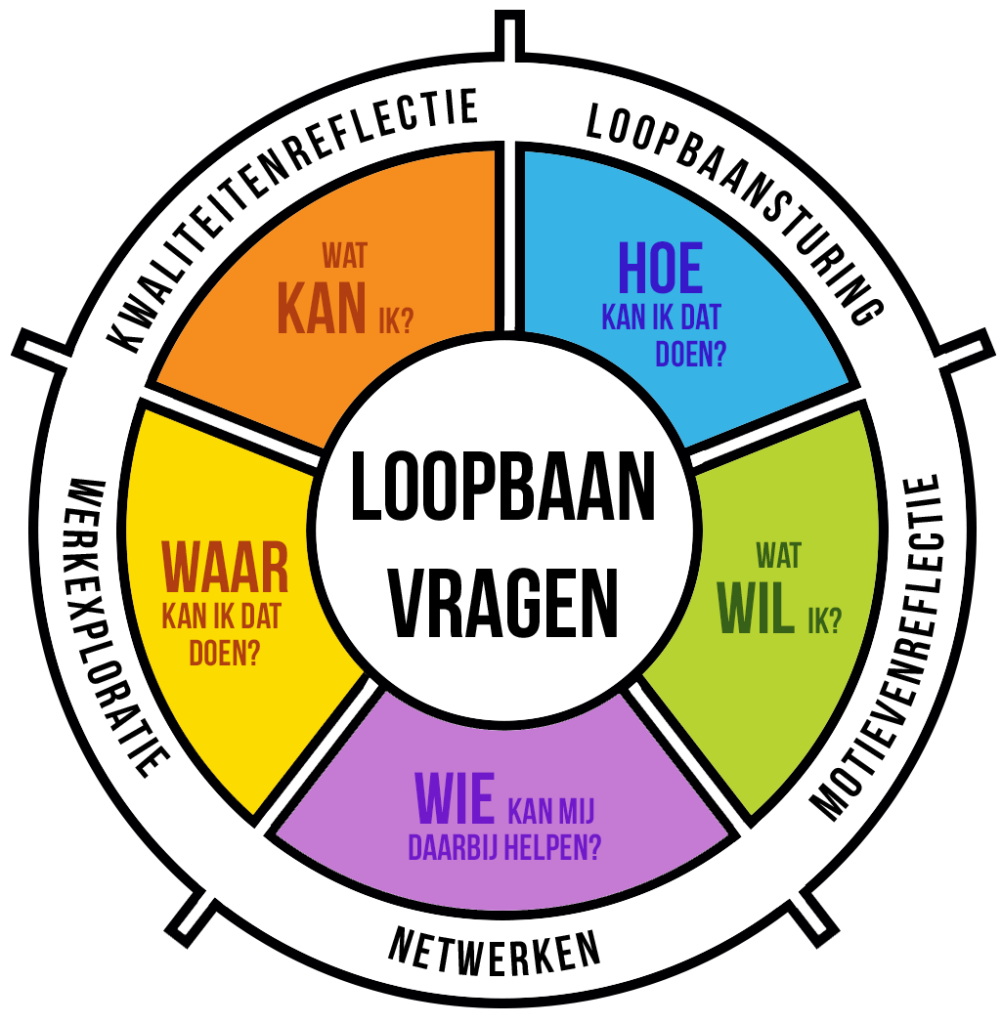 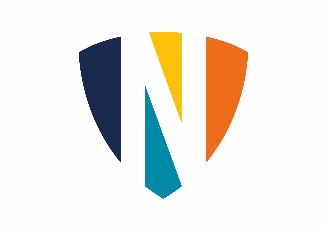 Jaarplanning
Belangrijke data:
Prognoses van vakdocenten: Maart 2024
Voorlopige keuze: April 2024
Brief thuis: Mei/Juni 2024	
Keuze definitief: Juni 2024
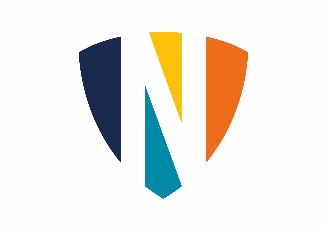 Meer informatie?
www.denassau.nl -> Decanenwebsite 
Filmpjes
Overstap naar Havo
Veelgestelde vragen
Data op een rij
Mogelijkheid om een afspraak te maken

www.kiesmbo.nl

Contact?
j.rooijakkers@denassau.nl
    	076 5330330